Lecture
01
Web development recap
div
<
>
<div> < /div>
<div>
<p> hello < /p>
< /div>
<div>
<h1> Title < /h1>
<p> hello < /p>
< /div>
Attribute
<div class="myClass">
<h1> Title < /h1>
<p> hello < /p>
< /div>
.
Make sure that it is understandable 
and easy to remember
\>
.myClassName{
    height : 100px;
  width : 100px;
}
#
#myId{
    height : 100px;
  width : 100px;
}
Attribute
<div style="width:100px">
<h1> Title < /h1>
<p> hello < /p>
< /div>
SVG
Scalable Vector Graphic
Svg geometry is described by Attributes
<svg>
<circle/ >
< /svg>
<svg>
<circle cx="100" cy="50" r="10"/ >
< /svg>
<svg>
<circle cx="100" cy="50" r="10"/ >
<rect x="100" y="50" width="10" height="10"/ >
< /svg>
Exercise
Meet Smiley
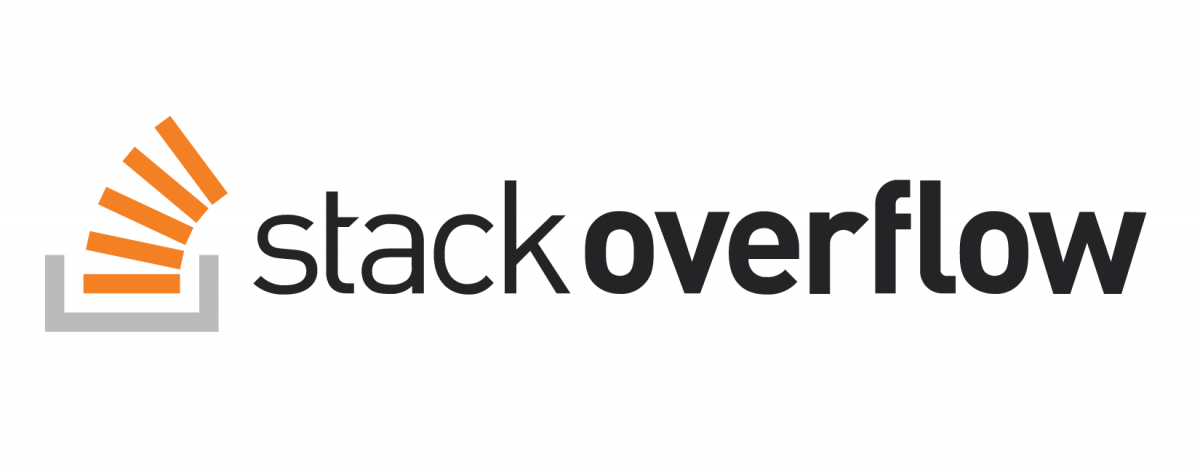 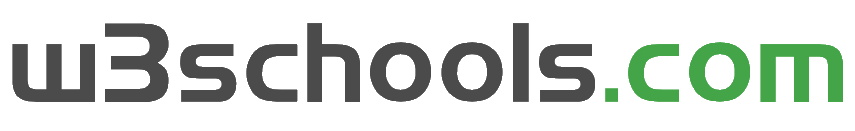 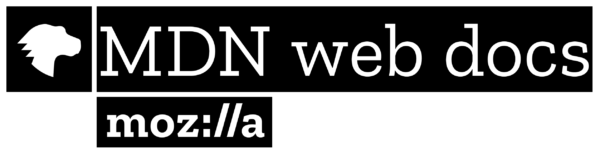 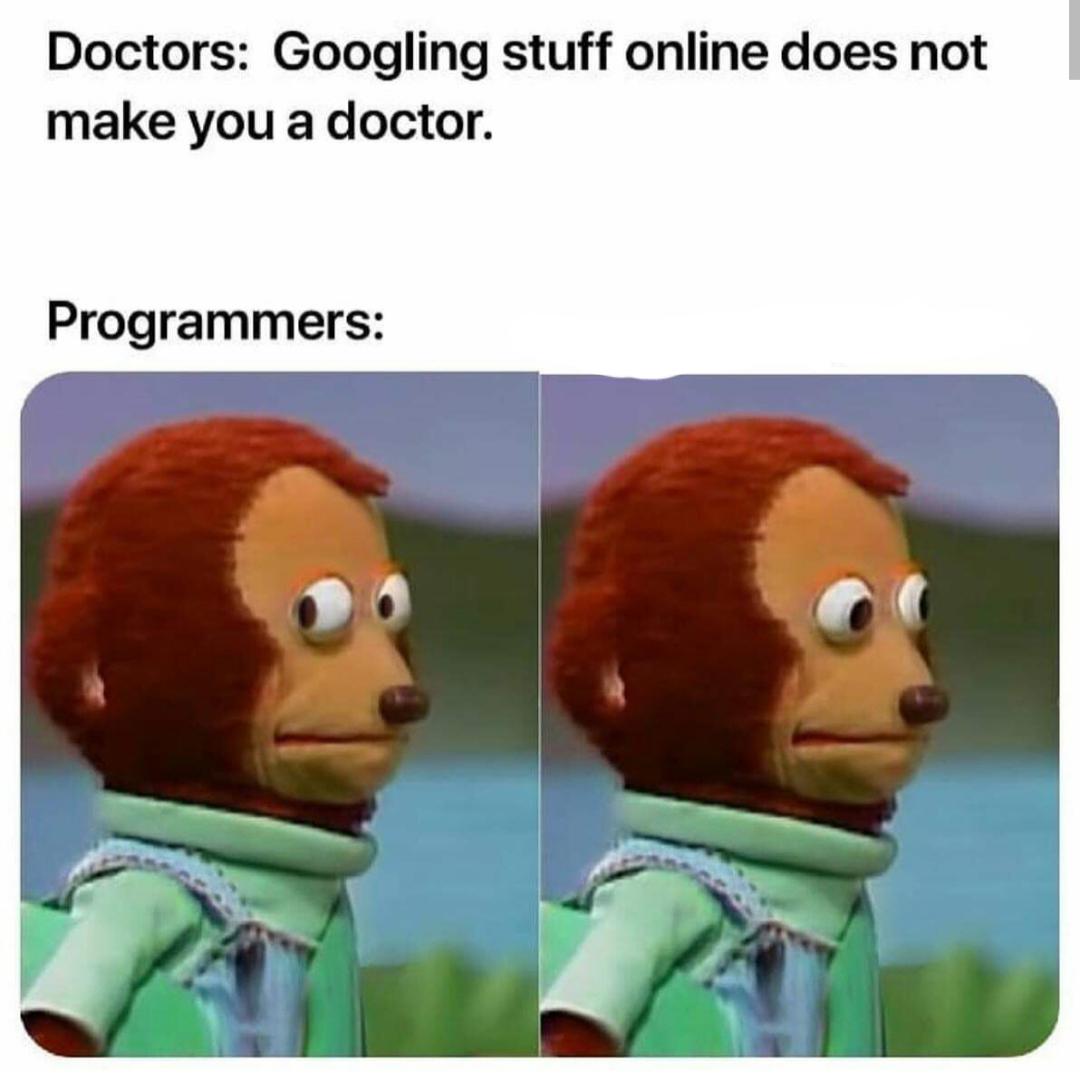 – Mood
Progress
Time (& effort)
Dev Community is not only online
Play with Geometry
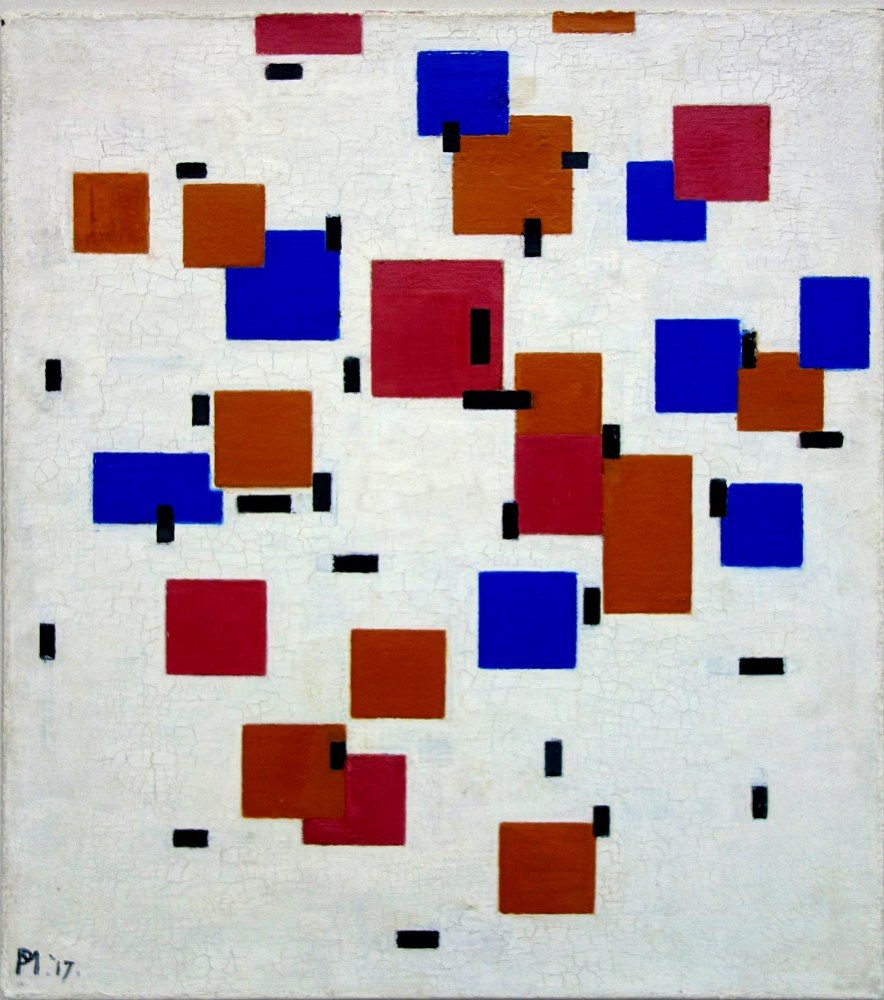 Composition in Color 1917 – Piet Mondrian – Kröller-Müller Museum
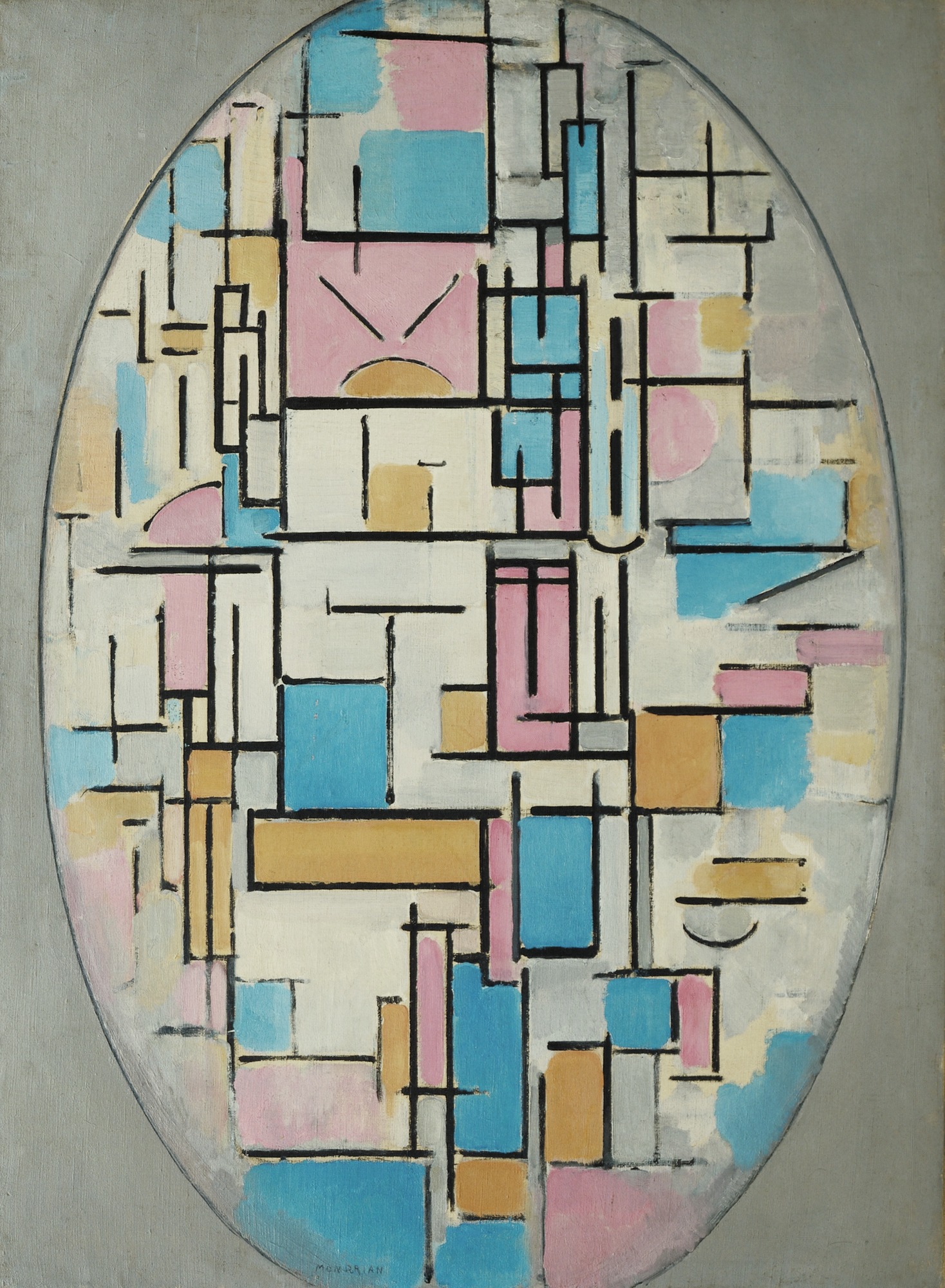 Composition in Oval with Color 1917 – Piet Mondrian – MoMA
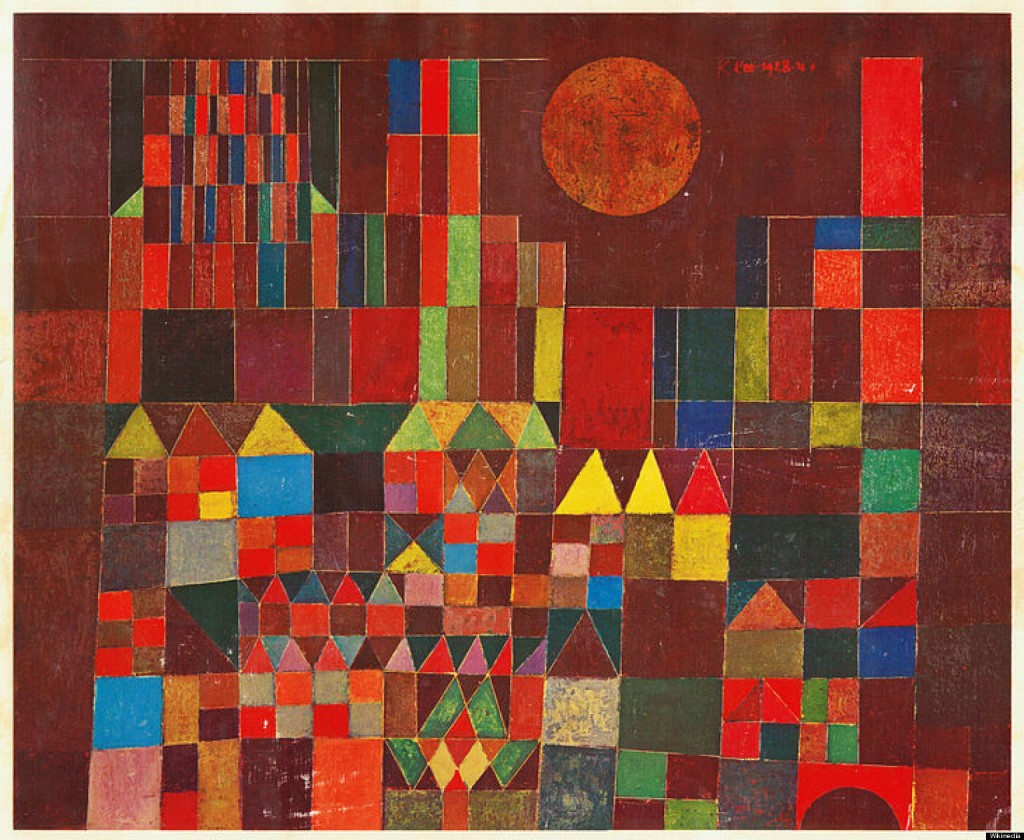 Burg un Sonne 1928 – Paul Klee – Private collection
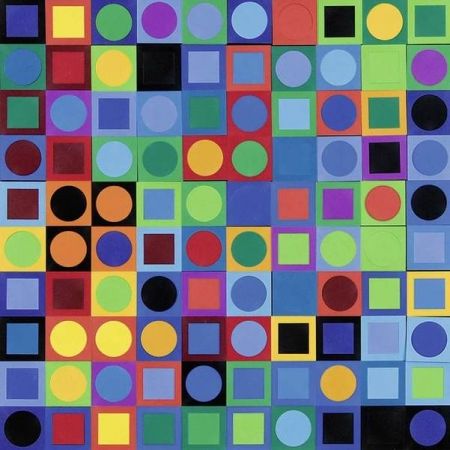 Vasarely Planetary Folklore Participations N° 1 1969 – Viktor Vasarely – Zurich, Editions Pyra.
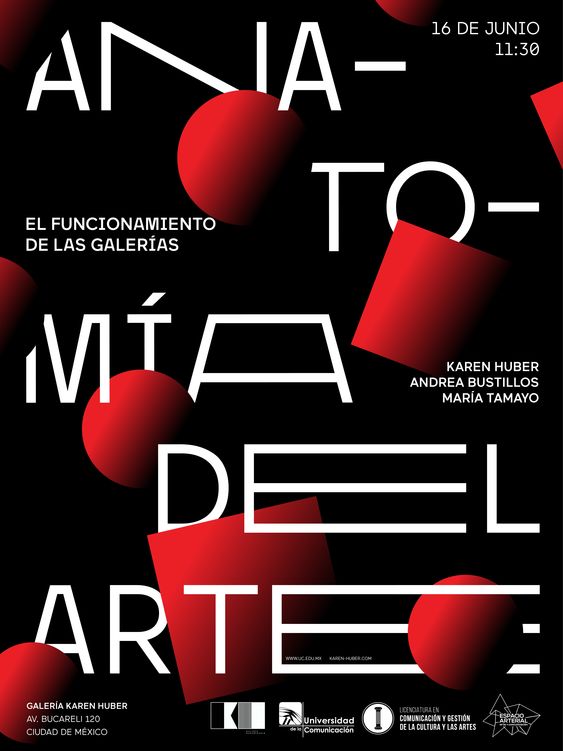 Poster for Spacìo Arterial 2018 – Figura 4
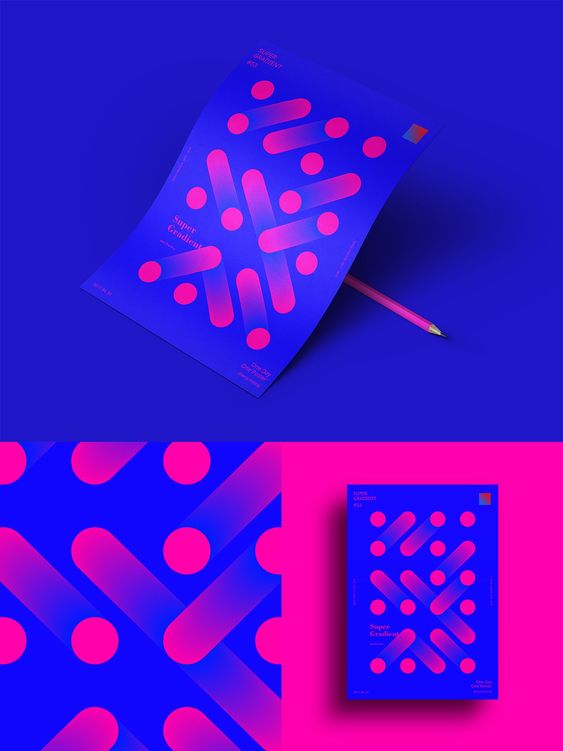 Super Gradient 2017 serie – Just Patrice
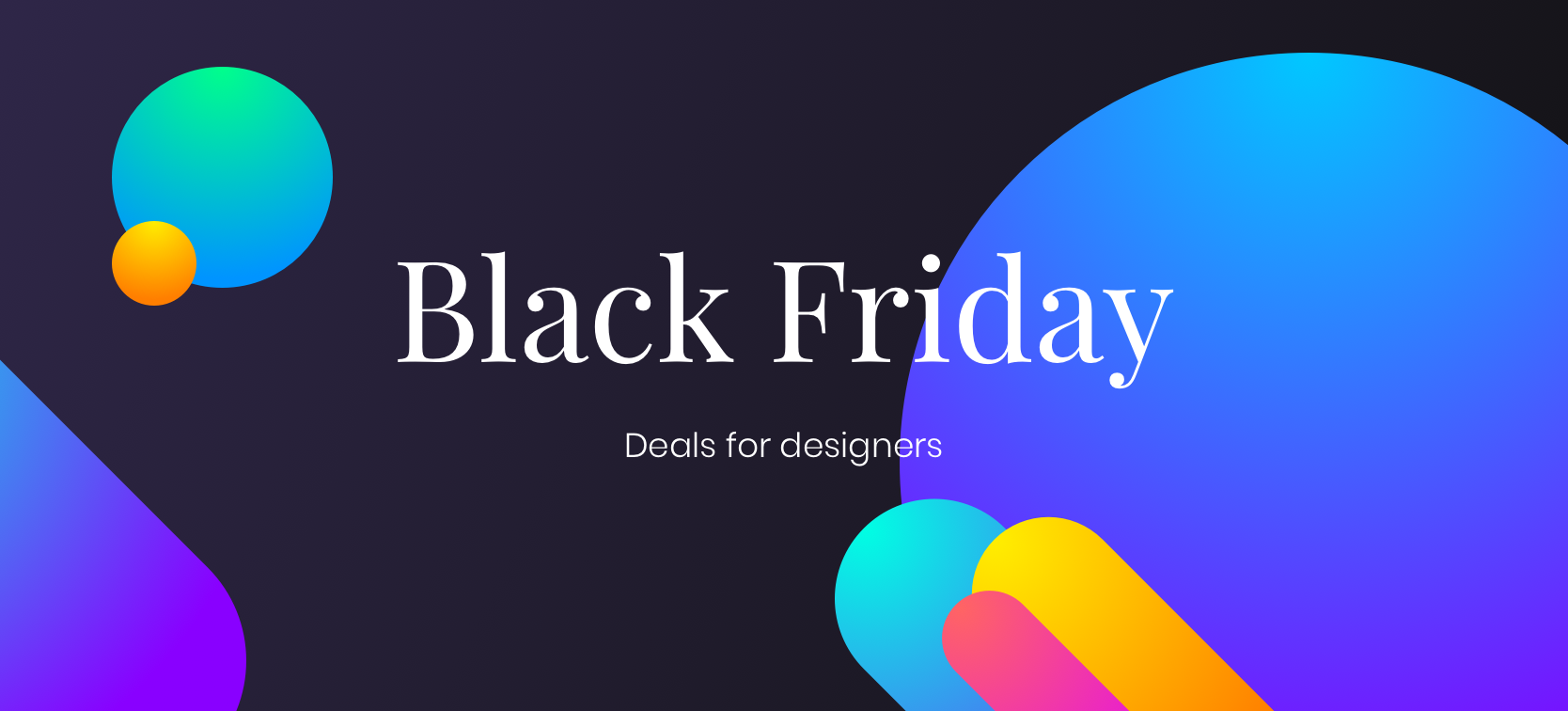 Black Friday banner from Muzli 2019
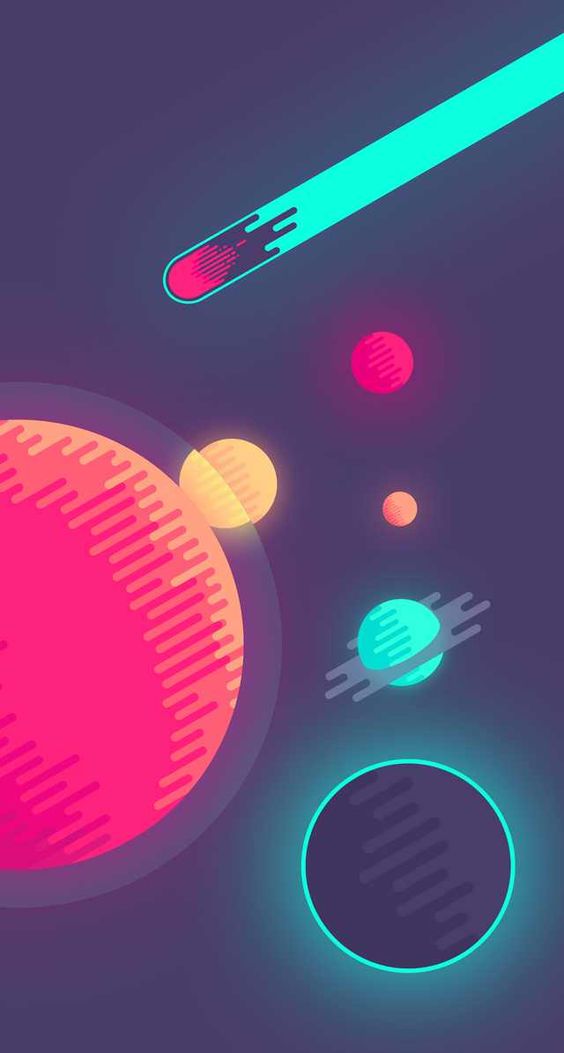 Sharing my space wallpapers – Geometrieva
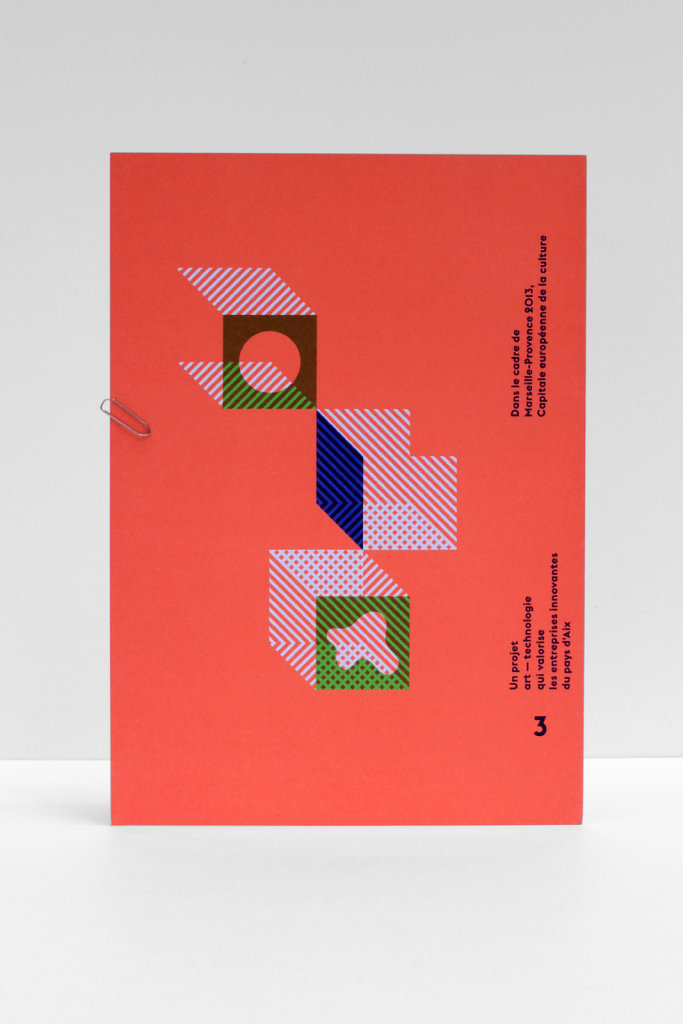 Vasarely poster design – Patrick Lindsay